Le PACTE, c’est quoi ?
Les principes du PACTE  : 
Travailler plus pour gagner plus (« perdre moins »)
Trouver des enseignant·es à mettre devant les élèves … sans embaucher. 
Renvoyer la responsabilité des non remplacements au niveau local. 
Déréguler nos Obligations Règlementaires de Service (ORS)… ouvrant à l’annualisation du temps de travail. 
Territorialisation supplémentaire avec des organisations très locales.
Le PACTE concerne : 
Les enseignant·es 
Les CPE et PsyEn (pour certaines missions particulières) 
… Et c’est tout ! (les AEd, AESH et ATSS ne sont pas concerné∙es)
N.B :  Les « Pacté∙es » auront une lettre de mission annuelle de leur chef d’établissement précisant les missions, les horaires, les périodes etc… Et qui dit lettre de mission dit obligations…
Et 1, et 2, et 3… Briques !
A L’ÉCOLE :
18h de soutien en 6ème
1250 euros brutssoit 69 euros / h
BRIQUE 1
24h annuelles de stage de réussite pendant les vacances
24h annuelles de soutien à l’école
24h annuelles de « Devoirs faits » au collège
BRIQUE 2
1250 euros brutssoit 52 euros / h
1250 euros brutsENGAGEMENT A L’ANNEE 
(non quantifié… )
« projets d’innovation pédagogique » ce qui correspond au CNR
référent·e pour élèves à besoins éducatifs particuliers, un fourre-tout d’aide entre collègues…
BRIQUE 3
N.B : C’est de l’indemnitaire, pas du salaire !
Et surtout, grosse inconnue concernant les temps disponibles pour effectuer ses missions (fin de journée? Mercredi? Vacances? …)
Et 1, et 2, et 3… Briques !
EN COLLEGE :
18h annuelles de remplacement de courte durée
1250 euros brutssoit 69 euros / h
BRIQUE 1
24h annuelles de « Devoirs faits »
24h « stages de réussite pendant les vacances »
1250 euros brutssoit … 52 euros / h
BRIQUE 2
1250 euros brutsENGAGEMENT A L’ANNEE 
(non quantifié… )
projets d’innovation pédagogique 
 référent∙e élèves besoins éducatifs particuliers
 suivi « découverte des métiers » dès la 5e
BRIQUE 3
N.B : 1250 Euros c’est… le montant d’une IMP ! C’est marrant les hasards
N.B 2 : C’est de l’indemnitaire, pas du salaire !
Et 1, et 2, et 3… Briques !
EN LYCEE Général et Techno  :
18h annuelles de remplacement de courte durée
1250 euros brutssoit 69 euros / h
BRIQUE 1
24h annuelles « Ecole Ouverte »
24h « stages de réussite pendant les vacances »
1250 euros brutssoit … 52 euros / h
BRIQUE 2
1250 euros brutsENGAGEMENT A L’ANNEE 
(non quantifié… )
projets d’innovation pédagogique 
 référent.e élèves besoins éducatifs particuliers
 suivi « découverte des métiers »  (???)
BRIQUE 3
N.B : 1250 Euros c’est… le montant d’une IMP ! C’est marrant les hasards
N.B 2 : C’est de l’indemnitaire, pas du salaire !
En LP… 6 Briques obligatoires ! Chè !
Oblig
5 / 8
« Au choix »
Petit rappel sur les HSE
On a compris, une brique = 1250 euros, donc soit 69€ /h (Remplacements) soit 52€ /h (reste)
Combien valent actuellement les HSE (en brut) :
Certifié/PLP Classe Normale = 41,31€
Certifié/PLP Hors Classe ou Classe Ex = 45,44€
Agrégé Classe Normale = 59,69€
Agrégé Hors Classe = 65,66€
CONCLUSION : Le ministère rend les heures PACTE plus intéressantes que les HSE, en particulier les remplacements courts, surtout pour les débuts de carrière…. En contrepartie de contraintes supplémentaires (nb d’heure imposé, possibilité de l’intégrer dans l’Emploi du temps, obligé pour débloquer d’autres dispositifs…)
Fonctionnement du PACTE en EPLE (en théorie)
Bref : La Novlangue managériale pour dire que le chef va gérer la tambouille interne !
Les prescriptions de l’administration pour l’organisation
Pour le 1er degré : 
Des créneaux horaires seront prévus au collège pour l’intervention des PE en fonction des rythmes scolaires (4j ou 4,5j) et fonction de la zone géographique (urbain ou rural) et des transports. 
Ce serait donc soit le mercredi matin (pour les PE travaillant à 4j) soit sur des fins de journées pour les PE à 4,5j… Et avant 17h pour ne pas réaménager les transports…
Des fonctionnements différents et une nouvelle dérégulation des rythmes scolaires…
Les prescriptions de l’administration pour l’organisation
Pour le 2nd degré : 
Des créneaux horaires («créneaux disponibles ») seront banalisés pour organiser et anticiper le remplacement sur une année scolaire, d’où une forme d’annualisation du temps de travail des personnels… 

Au Lycée, des groupes alignés ou décalés dans les EDT pour les professeur·es partageant les mêmes classes afin que les collègues présent·es prennent les classes entières…
Quelques précisions
Le versement du Pacte se fera sur 9 mois. 
L’administration (direction d’établissement et IEN-avec l’appui des directions d’école) doit faire un premier recensement des volontaires pour le 15 juin… Ça vient donc TRÈS vite. 
En EPLE, le projet de répartition est certes discuté en conseils pédagogiques, mais il est arrêté par la direction et simplement présenté en CA… Dans le 1er degré, seul·e l’IEN décidera…
Pistes de conclusions
Il est clair que pour le MEN, il y a 2 priorités hautes : les remplacements de courte durée dans le 2nd degré et le soutien 6ème pour le 1er degré. 
Avec 1milliard d’€ de budget, il n’y aura pas de Briques pour tout le monde… D’où concurrence, jalousie et arrangements entre collègues et hiérarchie…
Mais aussi…
1 – Limites en termes d’augmentations salaires
2 – Démolition des collectifs de travail 
3 – Accentuation de la pression sur collègues
4 – Éloignement du sens de nos métiers 
5 – Mise à mal de nos statuts
Pourquoi il ne faut pas signer…
Parce que les enseignant·es ne demandent pas à travailler plus (elles·ils sont déjà en moyenne à plus de 43h hebdomadaires et plus de 30 jours pendant les vacances)... 

Parce que leurs conditions de travail et leurs rapports hiérarchiques (déjà compliqués) vont encore se dégrader et les épuisements professionnels se multiplier… 

Parce que c’est la dérégulation des ORS, l’annualisation du temps de travail, le contournement des grilles de rémunération et donc la casse des statuts… 

Parce que la rémunération indemnitaire est précaire (car soumise au bon vouloir de l’administration), n’entre pas dans le calcul des retraites...

Parce que la rémunération indemnitaire crée de nombreuses inégalités : femmes-hommes, entre premier et second degré, entre corps et disciplines du second degré...
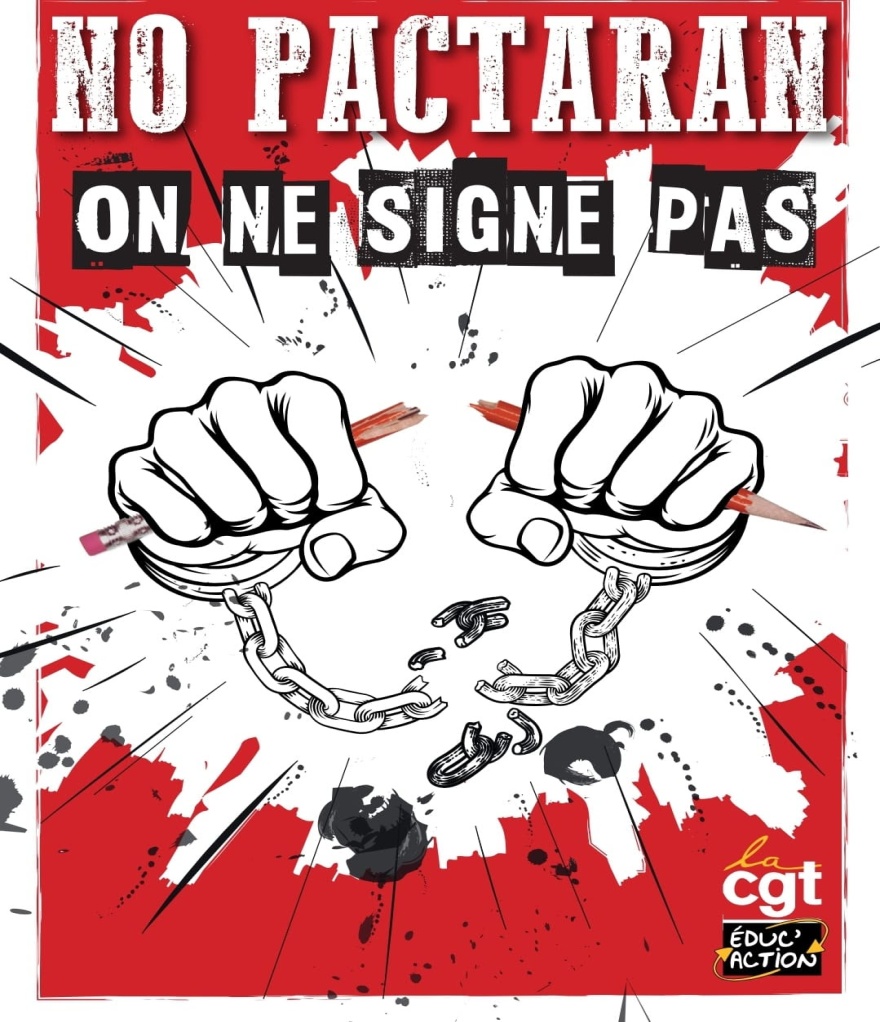 Ce qu’on veut maintenant :
UNE  revalorisation salariale sans contreparties avec Un Rattrapage de 400 EUROS et LE SMIC à 2000 euros  brut
Une Augmentation de la valeur du POINT D’INDICE
L’égalité salariale entre les femmes et les hommes
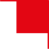 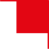 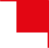